Pericarditis
Fatima AlbustanjiRania Albustanji
1
Pericadium
15-50 mL of an ultrafiltrate of plasma.


The pericardium is a fibroelastic sac made up of visceral and parietal layers separated by a space, the pericardial cavity.
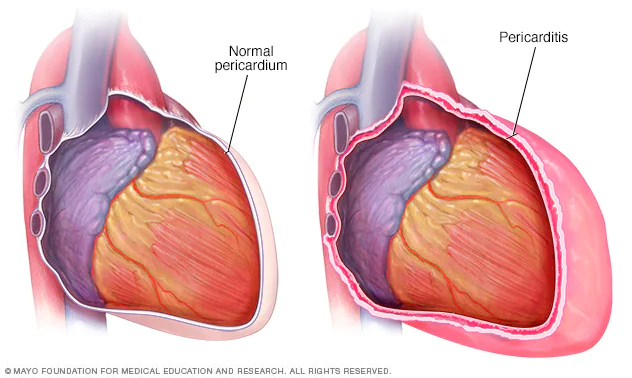 2
Acute pericarditis
definition : inflammation of the pericardium that either occurs as an isolated
    process or with concurrent myocarditis
    (myopericarditis).
3
Acute pericarditis
Etiology
• Idiopathic : (probably postviral): Most cases of idiopathic pericarditis are presumed to be postviral, usually preceded by a recent flu-like illness or by upper respiratory or GI symptoms
• Infectious
o Most commonly viral (e.g., coxsackie B virus)
o Bacterial (e.g., Staphylococcus spp., Streptococcus spp., or M. tuberculosis)
o Fungal
o Toxoplasmosis
• Myocardial infarction (fibrinous pericarditis )
after MI (Dressler syndrome): weeks to months following an acute myocardial infarction
• Postoperative (postpericardiotomy syndrome): blunt or sharp trauma to the pericardium
• Neoplasm (e.g., Hodgkin lymphoma)
• Uremia (e.g., due to acute or chronic renal failure)
• Radiation
• Autoimmune connective tissue diseases (e.g., rheumatoid arthritis, systemic lupus, scleroderma)
4
Acute pericarditis
Clinical presentation 
• Chest pain:  sharp
o Pleuritic chest pain (aggravated by coughing, swallowing, or deep inspiration and relieved by sitting or leaning forward).
• Pericardial friction rub: high-pitched scratching on auscultation
         o Indicates friction between the visceral and parietal pericardial tissue
         o Best heard over the left sternal border during expiration while the            patient is sitting up and leaning forward.
-Occurs in atrial and ventricular systole, as well as early diastole 
-Present in 85% of patients with acute pericarditis.
 •fever maybe present 
• Pericardial effusion
             o Faint heart sounds
5
Acute pericaditis
Diagnostic criteria for acute pericarditis
At least two of the following four criteria must be present for a diagnosis of acute pericarditis:

1. Characteristic chest pain
2. Pericardial friction rub
3. Typical ECG changes
4. New or worsening pericardial effusion
6
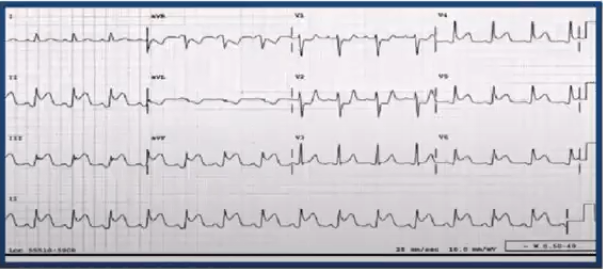 AVR
investigation
1. ECG shows four changes in sequence
    a. Diffuse ST elevation and PR  depression, with PR elevation in lead aVR
      b. ST segment returns to normal-typically around 1 week 
      c. T-wave inverts-does not occur in  all patients
    d. ECG returns to normal baseline (as prior to onset of pericarditis) after weeks to months.
7
Acute pericaditis
Treatment : 
1. Most cases are self-limited and resolve in 2 to 6 weeks. 
2. Treat the underlying cause if known. 
3. First-line therapy is high-dose NSAIDS (aspirin, ibuprofen, naproxen, or indomethacin). Colchicine is recommended as adjunctive therapy in addition to NSAIDS. 
4. Glucocorticoids may be tried if pain does not respond to NSAIDS,
8
Pericardial effusion
Pericardial effusion often accompanies pericarditis.
Causes of acute pericarditis and pericardial effusion:
Infection
     • Viral
     • Bacterial
     • Tuberculosis
Inflammatory
     • Rheumatoid arthritis
     • Systemic lupus erythematosus
     • Rheumatic fever
Other
     • Post-myocardial infarction
     • Uraemia
     • Malignancy
     • Trauma
9
Pericardial effusion
Clinical features
With the onset of an effusion the heart sounds may become
quieter, and a friction rub, if present, may diminish in intensity but
is not always abolished.
Larger effusions may be accompanied by a sensation of retrosternal oppression. While most effusions do not have significant haemodynamic effects.
Large or rapidly developing effusions may cause cardiac tamponade.
Typical physical findings are: a markedly raised JVP, hypotension, pulsus paradoxus and oliguria.
10
Pericardial effusion
Investigations
Echocardiography is the definitive investigation and is helpful in monitoring the size of the effusion and its effect on cardiac function. 
The QRS voltages on the ECG are often reduced in the presence of a large effusion. The QRS complexes may alternate in amplitude due to a to-and-fro motion of the heart within the fluid-filled pericardial sac (electrical alternans).
The chest X-ray may show an increase in the size of the cardiac silhouette and, when there is a large effusion, this has a globular appearance. Aspiration of the effusion may be required for diagnostic purposes and, if necessary, for treatment of large effusions.
11
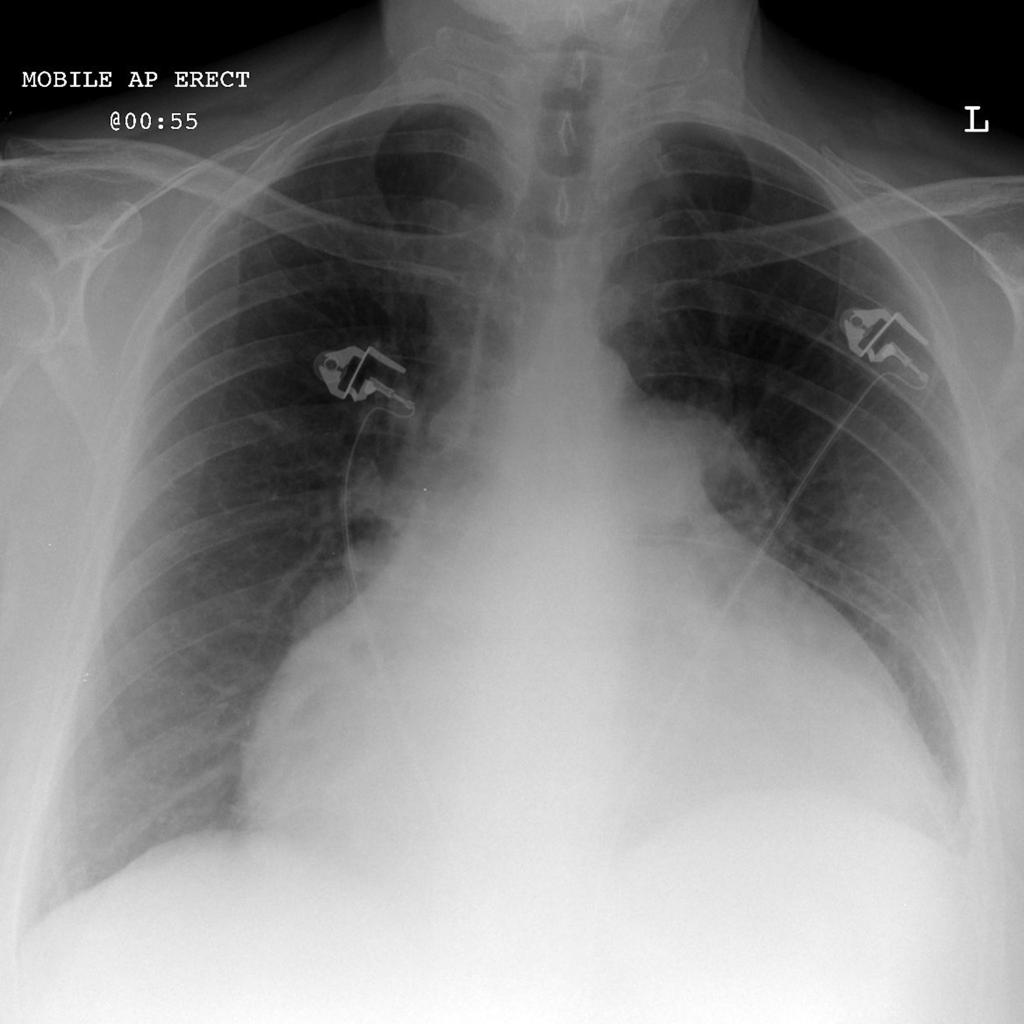 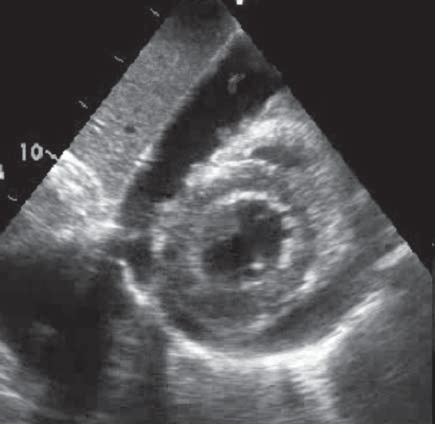 LV
12
Constrictive Pericarditis
1. Definition 
Fibrous scaring of the pericardium leads to rigidity and thickening of pericardium, with obliteration of the pericardial cavity .
2. Pathophysiology 
A fibrotic , rigid pericardium restricts the diastolic filling of the heart .
Constrictive pericarditis is characterized by compromised cardiac function caused by a thickened, rigid, and fibrous pericardium secondary to acute pericarditis.
The rigid thickened pericardium limits theventricular filling as the elastic limit of the diseased pericardium is much lesser than that of a normal pericardium.
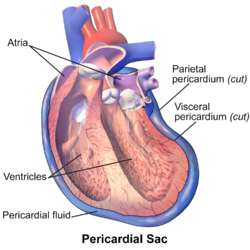 13
Constrictive pericarditis
Pericarditis can cause chest pain that:

Is sharp and stabbing (caused by the heart rubbing against the pericardium)
May get worse when you cough, swallow, take deep breaths or lie flat
Feels better when you sit up and lean forward
14
Constrictive pericarditis
4. Causes 
In many patients , the cause is never identified and is idiopathic or related to a previous viral infection.
Other causes include recurrent pericarditis , uremia , radiation therapy , tumor invasion , connective tissue disorders , and prior surgery involving the pericardium 
Tuberculosis is the most common cause of constrictive pericarditis in developing countries.
15
Constrictive pericarditis
5. Clinical Features 
Symptoms of reduced cardiac output (forward failure): Fatigue, dyspnea on exertion.
patients with constrictive pericarditis present in one of two ways :
         a. with symptoms characteristic of fluid overload (systemic venous congestion)  such as edema, ascites, and pleural effusions.
        b. with symptoms related to the diminished                              
        cardiac output such as dyspnea on exertion, fatigue, decreased exercise tolerance, and cachexia.
         c. patient can present with a combination of both these findings
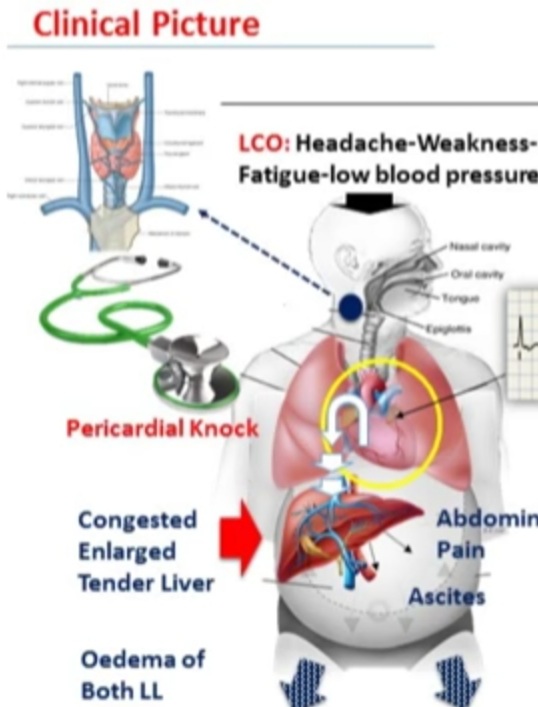 16
Constrictive pericarditis
6. Signs include :
      a. JVD ___ most prominent physical finding . 
      b. Kussmaul sign __ JVP (venous pressure ) paradoxically increases during inspiration 
      c. Pericardial knock (loud early third heart sound) __corresponding to the abrupt cessation of ventricular filling 
      d. Ascites 
      e. Dependent edema
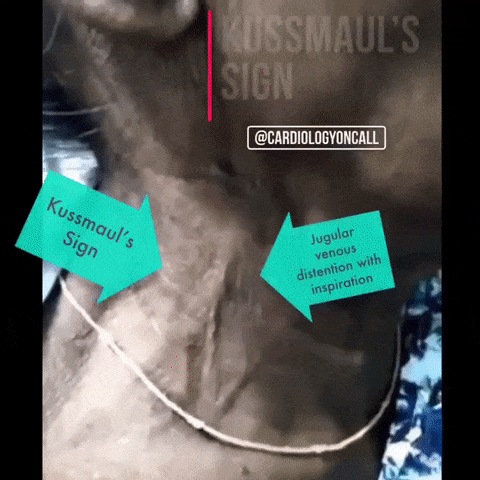 17
Constrictive pericarditis
7. Diagnosis
1. ECG: nonspecific changes such as low QRS voltages, T –wave flattening or inversion, left atrial abnormalities.
           b. Afib is common
2. Echocardiogram
3. CT scan and MRI may also show pericardial thickening and calcification , and can aid greatly in the diagnosis .
4. Chest X-Ray, shows pericardial calcifications.
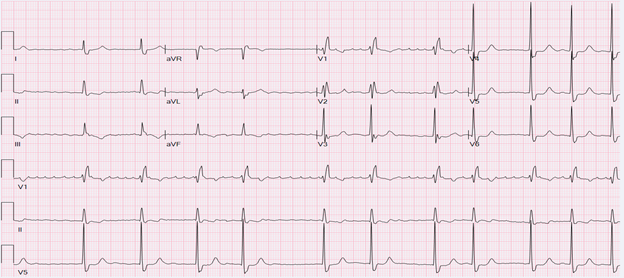 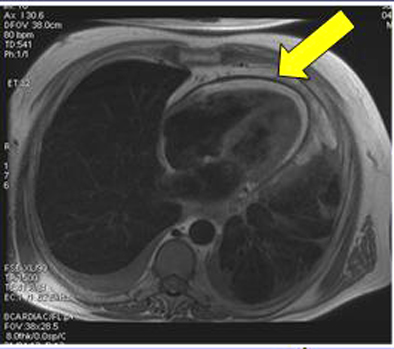 18
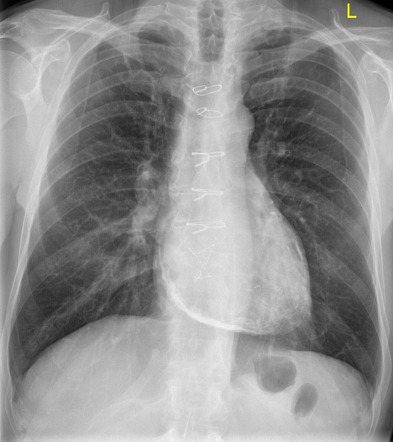 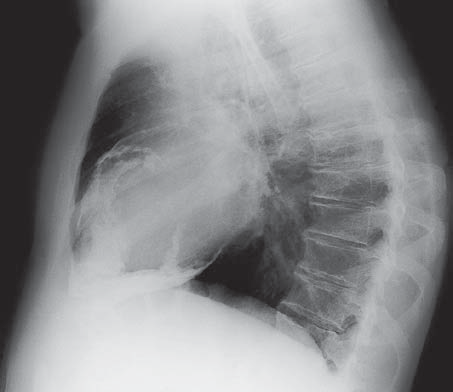 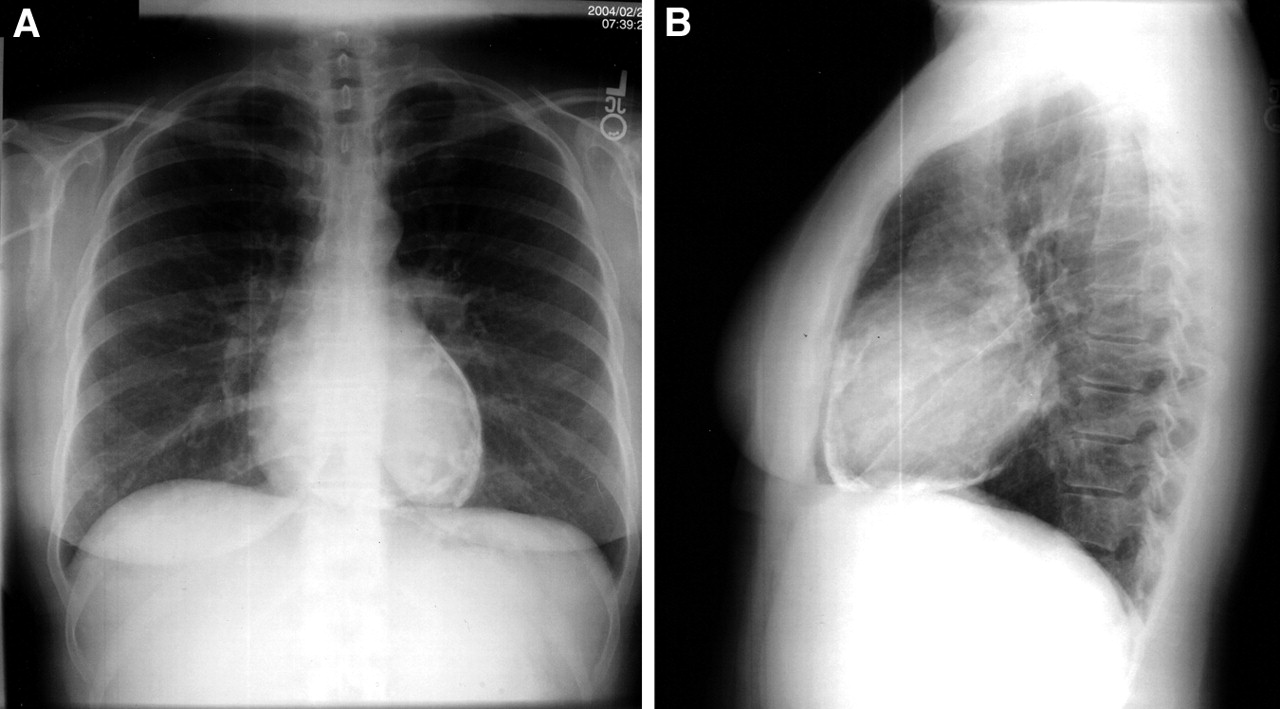 19
Constrictive pericarditis
Chest X-ray to see the size of your heart and any fluid in your lungs.
Electrocardiogram (ECG or EKG) to look for changes in your heart rhythm. In about half of all patients with pericarditis, the heart rhythm goes through a sequence of four distinct patterns. Some patients do not have any changes, and if they do, they may be temporary.
Echocardiogram (echo) to see how well your heart is working and check for fluid or pericardial effusion around the heart. An echo will show the classic signs of constrictive pericarditis, including a stiff or thick pericardium that constricts the heart’s normal movement.
CT scan to look for calcium in the pericardium, fluid, inflammation, tumors and disease of the areas around the heart. Iodine dye is used during the test to get more information about the inflammation. This is an important test for patients who may need surgery for constrictive pericarditis.
Cardiac catheterization to get information about the filling pressures in the heart. This is used to confirm a diagnosis of constrictive pericarditis.
Blood tests can be used to make sure you are not having a heart attack, to see how well your heart is working, test the fluid in the pericardium and help find the cause of pericarditis. If you have pericarditis, it is common for your sedimentation rate (ESR)and ultra sensitive C reactive protein levels (markers of inflammation) to be higher than normal.
20
Constrictive pericarditis
D. Treatment 
Treat the underlying condition 
Loop diuretics + aldosterone antagonists may be extremely helpful in treating fluid overload symptoms 
Surgical pericardiectomy.
Surgical excision of fibrotic part ofpericardium (carries highmortality up to 50%)
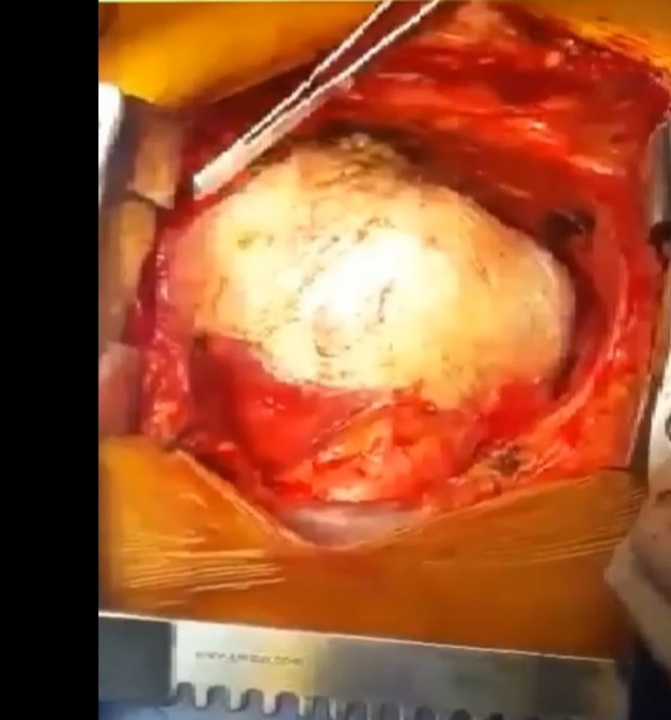 21
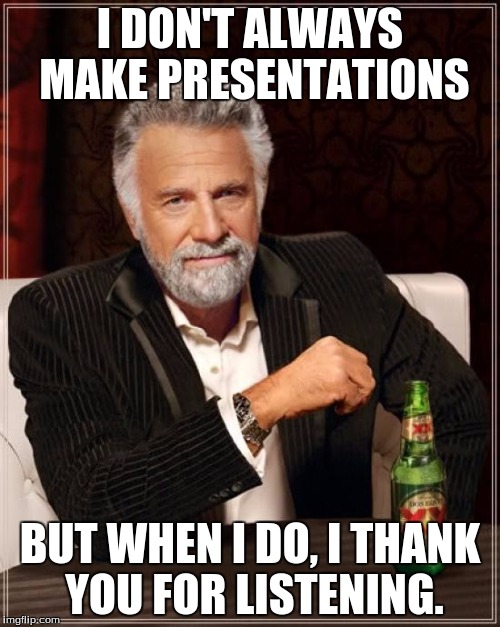 22